What do you want? PART TWO
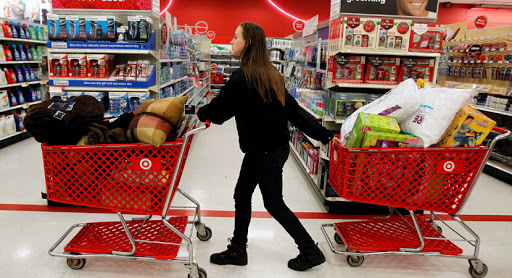 ONE
What do you want?
I want bananas please.
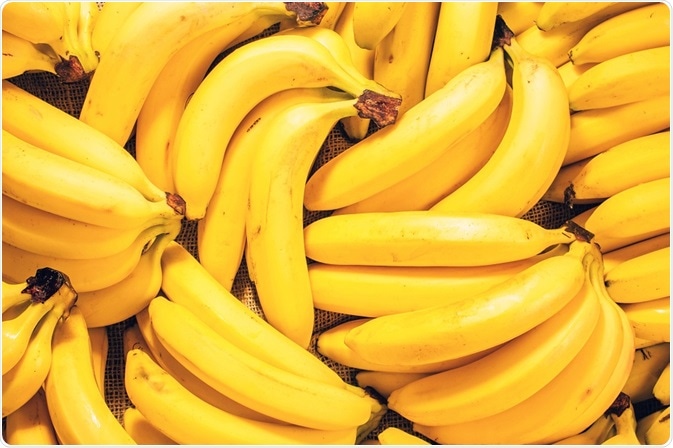 ANSWER
TWO
What do you want?
I want cucumbers please.
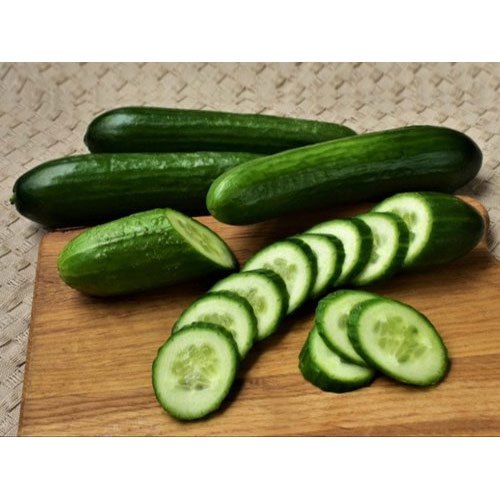 ANSWER
THREE
What do you want?
I want mushrooms please.
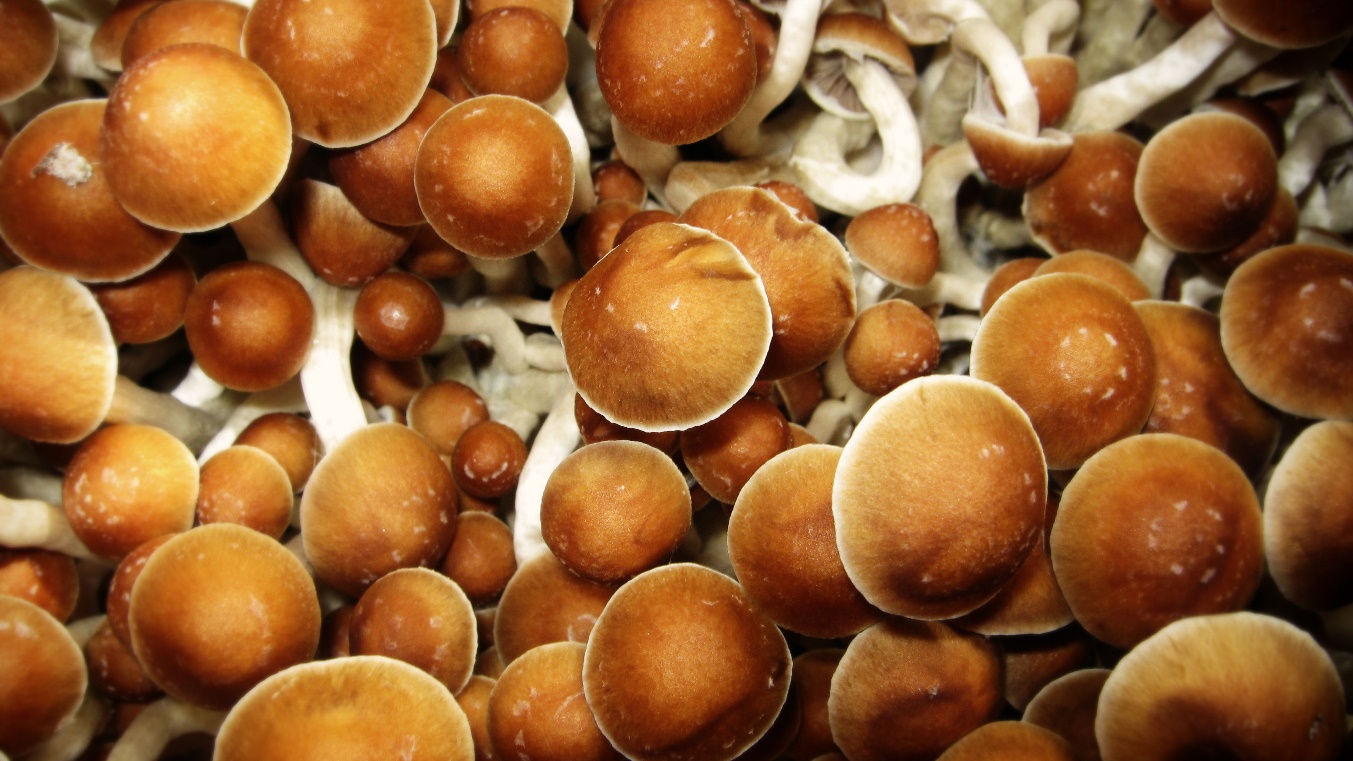 ANSWER
LAST
What do you want?
I want strawberries please.
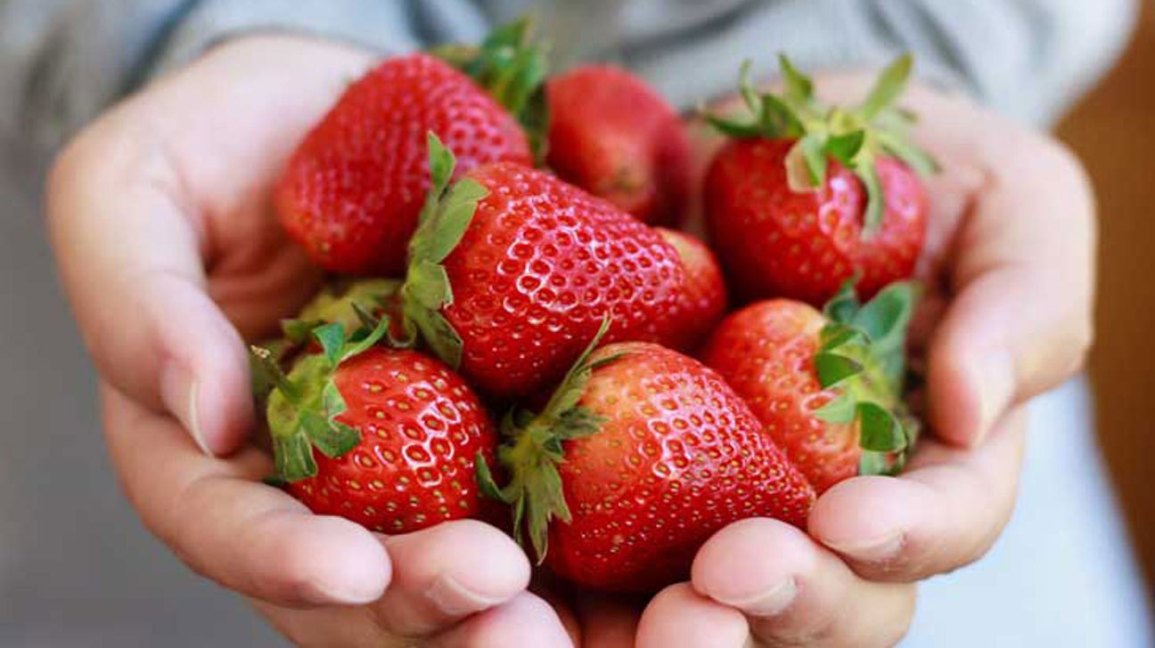 ANSWER
THE END
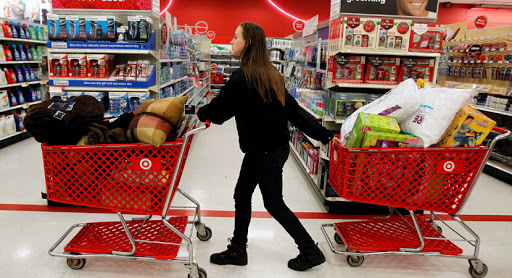